Добро пожаловать на родительское собрание
22.11.2012 года
Тема собрания:
«Подведение итогов I триместра»
Повестка дня:
Итоговые оценки за 1 триместр
Ознакомление с промежуточной аттестацией.
Информация об электронном дневнике.
Пропуски уроков.
Внешний вид ученика.
Отчет о закупке книг на 2012-2013 год.
Оформление портфолио ученика.
Участие в «Большой регате».
 Экскурсии.
Экскурсии 2012
Турслет в Орехово« Школа выживания»
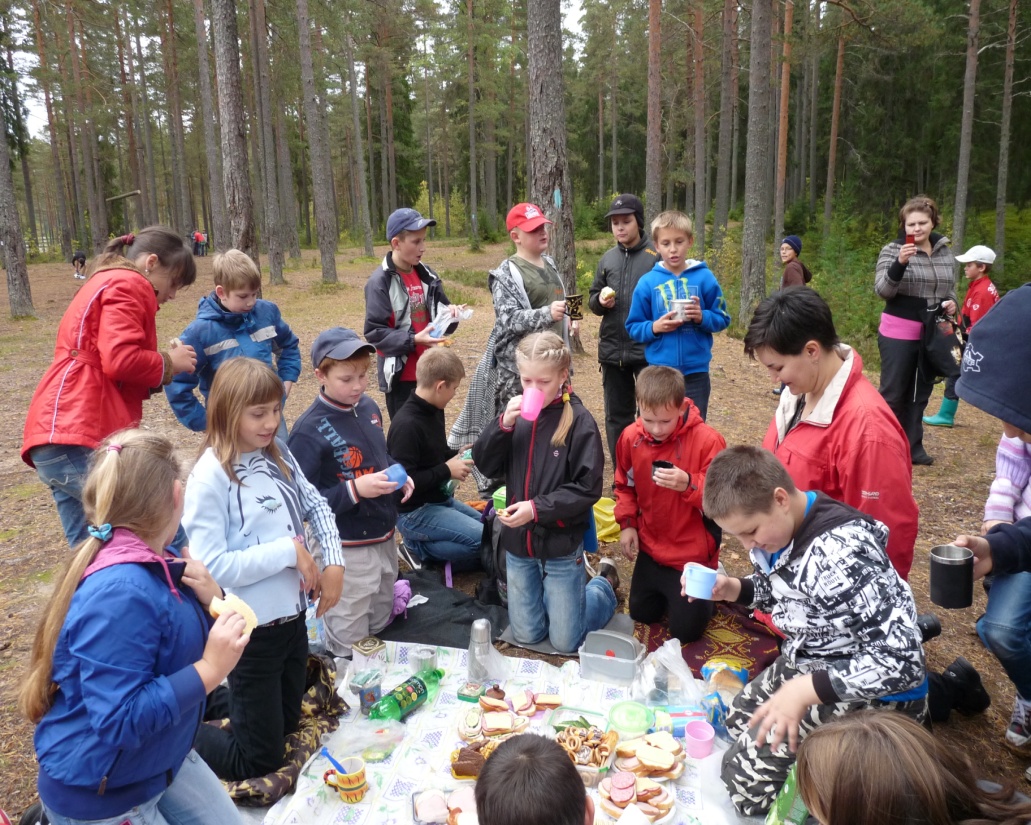 Старая Ладога
Дружный класс!
Слушаем внимательно!
«Большая регата»: Транс-Форс
Атлантида
Млечный путь
Чупа - чупс
К  исследованию конфет готовы!
Слушаем экскурсию!
Эрмитаж
Дворцовая площадь
Галерея участников войны 1812
Посвящение в Петербуржцы!
Петропавловская крепость
Памятник Крылову, Летний сад.
СПАСИБО ЗА ВНИМАНИЕ!!!!!